ПАСПОРТ ПРОЕКТА «ОПТИМИЗАЦИЯ ПРОЦЕССА ПОДГОТОВКИ К САМОСТОЯТЕЛЬНОЙ ДЕЯТЕЛЬНОСТИ ДЕТЕЙ ЧЕРЕЗ НАСЫЩЕНИЕ СРЕДЫ ГРУППЫ ЭЛЕМЕНТАМИ «БЕРЕЖЛИВОГО ПРОСТРАНСТВА»
Общая информация
Наименование органа местного  самоуправления: 
Управление образования администрации Яковлевского городского округа
Наименование образовательной организации:
 Муниципальное бюджетное дошкольное образовательное учреждение               «Детский сад с.Стрелецкое Яковлевского городского округа»
Границы процесса: от объявления воспитателем темы недели до анализа 
выбора детьми центров активности
Дата начала  проекта: 15 июня 2020г.
Дата окончания проекта: 16 октября 2020г.
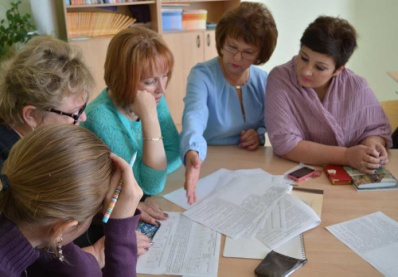 Обоснование выбора процесса
1. Процесс подготовки воспитателей к самостоятельной деятельности детей занимает до 360 мин.
2. Нет определённых алгоритмов деятельности в центрах активности, долгий процесс поиска детьми в пределах 25 мин.
3.Отсутствие маркировки в групповых центрах активности, долгий процесс поиска в пределах 35 мин.
4. Нет определенного стандарта размещения игрового материала, долгий процесс поиска детьми в пределах 20 мин.
5. В ходе анкетирования среди сотрудников были выявлены 40% сотрудников, которые испытывали затруднения при подготовке к самостоятельной деятельности детей.
Цели проекта
Сокращение времени протекания процесса с 183-246 мин. до 101-136 мин. к концу октября 2020г.   
Изменение качественных характеристик процесса:
2.1.Оптимизация процесса насыщения среды группы с 10%-15% до 35%.
2.2. Материалы и оборудование в центрах активности систематизированы и визуализированы с 20%- 25% до 45%-50%.
Эффекты проекта
1. Уменьшение процесса подготовки к самостоятельной деятельности детей через насыщение среды группы элементами «бережливого пространства».
2. Создание визуализации безопасного пространства в ходе самостоятельной деятельности детей.
3. Повышение ценности результата.
1
Команда проекта
Руководство проектом
Заказчик проекта
Руководитель проекта
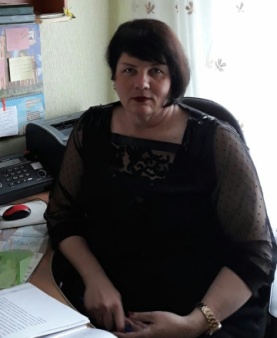 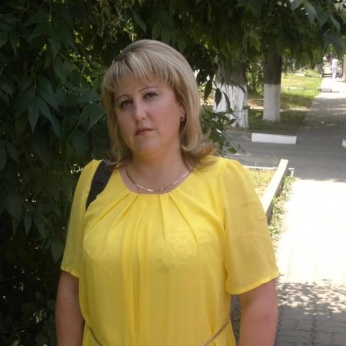 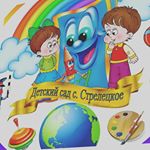 Люшукова Эльвира Валентиновна, 
заведующий
Слюнина Ольга Николаевна, 
Старший воспитатель
Рабочая группа проекта
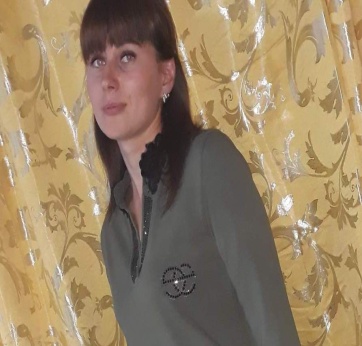 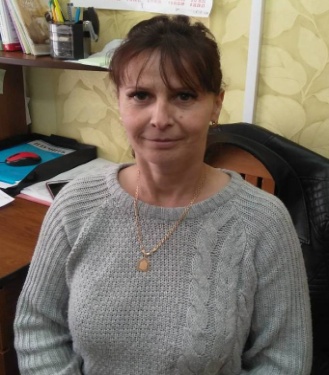 Касьянова Эльвира Анатольевна,
 воспитатель
Золотарева Инна Александровна, 
педагог - психолог
2
Введение в предметную область    (описание ситуации «как есть»)
Карта текущего состояния			      18.06.2020г.
Отсутствие маркировки в групповых центрах активности
Длительный процесс подготовки к самостоятельной деятельности детей
Отсутствие алгоритмов деятельности в центрах активности
Нерациональное размещение игрового материала
3
2
1
4
3
Введение в предметную область(описание ситуации «как есть»)
Карта текущего состояния
Наличие в группе непривлекательных центров активности
5
ВПП 183 – 246 мин.
4
Введение в предметную область(описание ситуации «как есть»)
Пирамида проблем
Перечень проблем
1
Длительный процесс подготовки к самостоятельной деятельности детей;

Отсутствие алгоритмов деятельности в центрах активности;


Отсутствие маркировки в групповых центрах активности;


Нерациональное размещение игрового материала;


Наличие в группе непривлекательных центров активности.
2
3
4
5
3
2
4
1
5
5
Анализ проблем «5 почему?»
Проблема
Первопричина
Решение
Вклад в достижение цели
1.Переход от планирования к проектированию насыщение среды  группы элементами «бережливого пространства»
2.Устранение  временных потерь насыщения среды группы элементами «бережливого пространства» для мотивации самостоятельной деятельности воспитанников.
Длительный процесс подготовки к самостоятельной деятельности детей
- Материалы в центрах активности недостаточно систематизированы.
Выполнение работы в более сжатые сроки
Переход от планирования к проектированию  с помощью технологических карт, карточек-подсказок
1.Разработка   плана подготовки материалов для насыщения  среды группы в соответствии с темой недели.
2.Размещение алгоритмов деятельности в центрах активности.
Отсутствие алгоритмов деятельности в центрах активности
- Несформированность навыков самостоятельной деятельности
1.Создание  комфортного «бережливого пространства» за счёт визуализации пространства  группы.
2. Визуальная разметка игрового пространства.
Соблюдение порядка:
работа четырех правил расположения: на виду, легко взять, легко использовать, легко положить обратно.
Отсутствие маркировки в групповых центрах активности
- Текстовые обозначения
6
Анализ проблем «5 почему?»
Проблема
Первопричина
Решение
Вклад в достижение цели
1.Разработка  картотеки «Насыщение развивающей предметно-пространственной среды группы».
2. Внедрение картотеки «Насыщение развивающей предметно-пространственной среды группы».
Привлечение в игровую деятельность большего количества детей
- Неумение воспитанников выстраивать последовательность своей деятельности
Нерациональное размещение игрового материала
1.Дооснащение непопулярных центров активности разнообразными материалами для повышения привлекательности этих центров с учетом темы недели.
2.Использование приемов игровой мотивации в центрах активности с учетом темы недели.
Повышение эффективности игровой мотивации, самостоятельности и инициативы дошкольников.
Наличие в группе непривлекательных центров активности.
- Оснащение непопулярных центров активности  малопривлекательно
7
27.06.2020г.Карта идеального состояния           «Оптимизация процесса подготовки к самостоятельной деятельности детей через насыщение среды группы элементами «бережливого пространства»
8
Карта идеального состояния«Оптимизация процесса подготовки к самостоятельной деятельности детей через насыщение среды группы элементами «бережливого пространства»
ВПП 95 – 128 мин.
9
Введение в предметную область(описание ситуации «как БУДЕТ»)
Карта целевого состояния			    03.07.2020г.
Проектирование насыщения среды группы элементами «бережливого пространства»
Экономия: 4-5 мин.
Разработка плана подготовки материалов для насыщения среды группы в соответствии с темой недели, размещение алгоритмов деятельности в центрах активности
Экономия: 15-25   мин.
Визуальная разметка игрового пространства
Экономия: 15-25   мин.
Разработка и внедрение картотеки
Экономия: 15-25 мин.
10
Введение в предметную область(описание ситуации «как БУДЕТ»)
Карта целевого состояния
Использование приемов игровой мотивации в центрах активности с учетом темы недели
Экономия: 47-55 мин.
Экономия: 82 - 110 мин.
ВПП 101 – 136 мин.
11
Достигнутые результаты (было и стало)
Факторы успеха
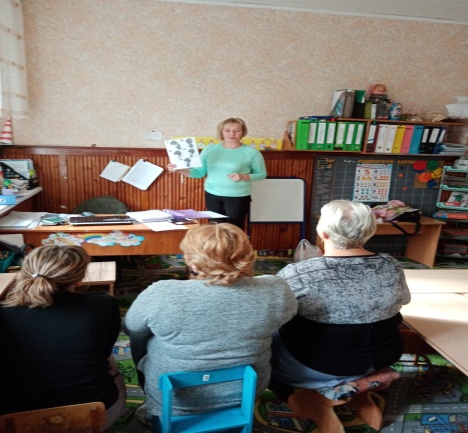 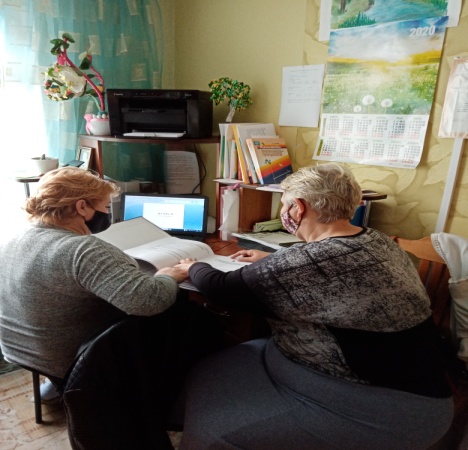 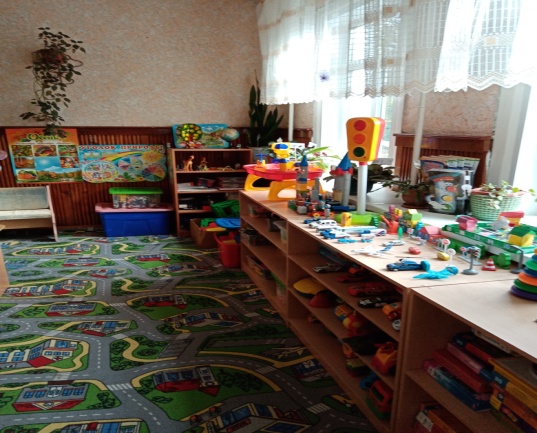 Устранили потери времени  длительного процесса в подготовке к самостоятельной деятельности детей элементами «бережливого пространства»
Внедрили и доработали алгоритмы деятельности и маркировку в центрах активности.
 Разработали и внедрили картотеку «Насыщение развивающей предметно-пространственной среды группы».
Создали визуализацию группы элементами «бережливого пространства».
12
Достигнутые результаты (было и стало)
Результаты проекта
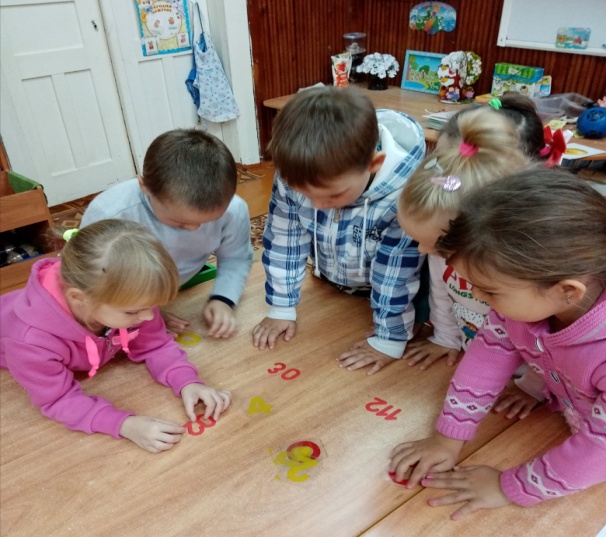 СТАЛО
БЫЛО
Устранены временные потери  насыщением среды группы элементами «бережливого пространства» путем мотивации самостоятельной деятельности воспитанников.
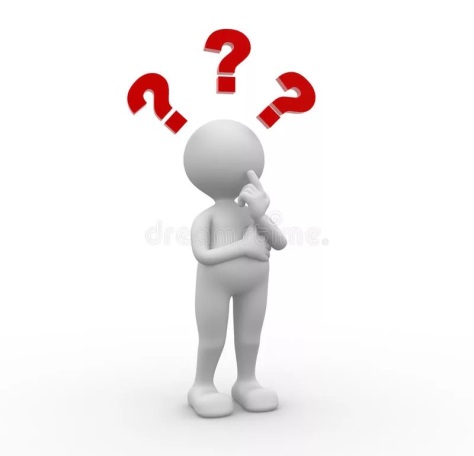 Временные потери в подготовке к самостоятельной деятельности детей.
СТАЛО
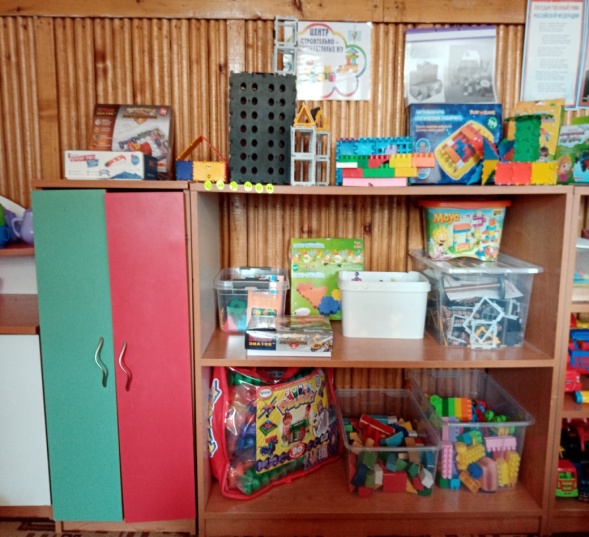 БЫЛО
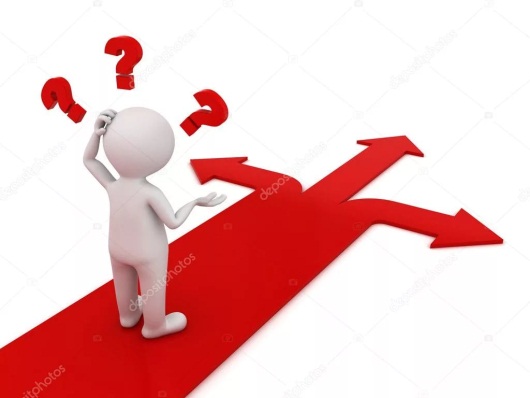 Размещены алгоритмы деятельности в центрах активности.
Отсутствие алгоритмов деятельности.
13
Достигнутые результаты (было и стало)
Результаты проекта
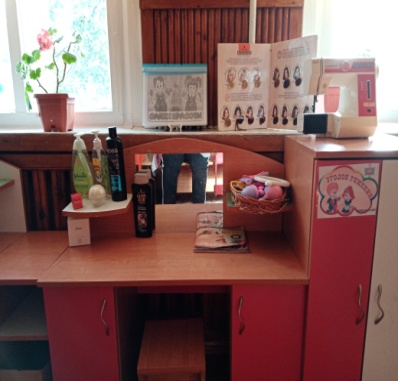 СТАЛО
БЫЛО
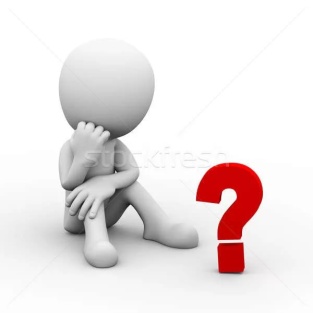 Сделана визуальная разметка игрового пространства группы.
Отсутствие маркировки в групповых центрах активности
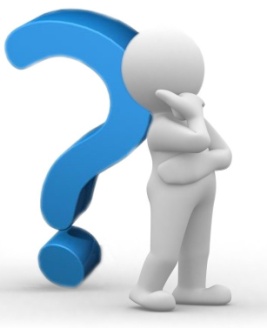 СТАЛО
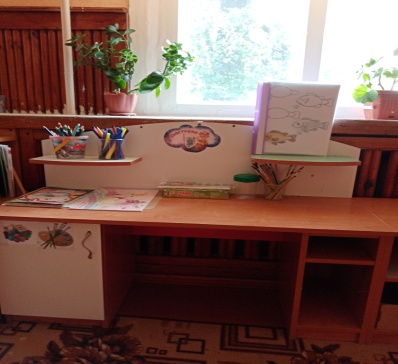 БЫЛО
Разработана и внедрена картотека «Насыщение развивающей предметно-пространственной среды группы».
Нерациональное размещение игрового материала.
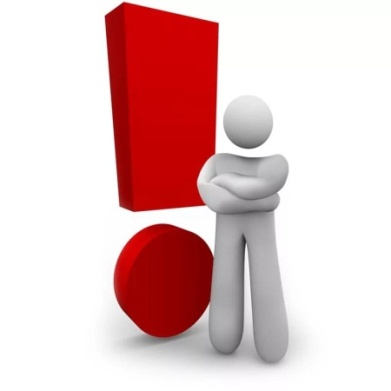 СТАЛО
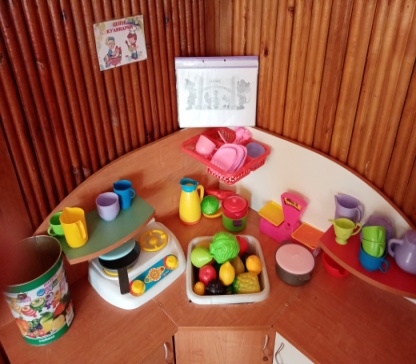 БЫЛО
Дополнены непопулярные центры активности разнообразными материалами для повышения привлекательности
Наличие в группе непривлекательных центров
14
Достигнутые результаты (было и стало) 
Экономия времени:
БЫЛО:
СТАЛО:
Итого
max t:
246
Оптимизация процесса подготовки к самостоятельной деятельности детей через насыщение среды группы элементами бережливого пространства (июнь 2020г.)
Оптимизация процесса подготовки к самостоятельной деятельности детей через насыщение среды группы элементами бережливого пространства (октябрь 2020г.)
Итого max t:
136
Объявление темы недели, мин.
max t 
5
max t 
15
Объявление темы недели, мин.
Определение центра активности, требующего подготовки в соответствии с темой недели, мин.
Определение центра активности, требующего подготовки в соответствии с темой недели, мин.
max t 
15
max t 
20
Рациональное размещение игрового материала, мин.
max t 
21
max t 
46
Рациональное размещение игрового материала, мин.
Дооснащение малопривлекательных центров активности недостающими материалами, мин.
max t 
65
Дооснащение малопривлекательных центров активности недостающими материалами, мин.
max t 
120
max t 
20
Организация самостоятельной деятельности детей, мин.
max t 
30
Организация самостоятельной деятельности детей, мин.
max t 
15
Анализ выбора детей центров активности, мин.
max t 
10
Анализ выбора детей центров активности, мин.
17
Достигнутые результаты
ЭФФЕКТ 



Уменьшение процесса подготовки к самостоятельной деятельности детей через насыщение среды группы элементами
 «бережливого пространства»


Экономия времени.



Повышение ценности результата.



Создание визуализации безопасного пространства в ходе самостоятельной деятельности детей
45%
82 мин.
t протекания процесса